Проект «Северный Кавказ»
2 «В» класса 
МОУ «Лицей №1»

Класс. Рук. Мирзоева Наталья Юрьевна
История                               История
Северного                            города
Кавказа        География        Тырныауза
                      Северного
                      Кавказа
Основные направления проекта
История названия «Кавказ»
Республики Северного Кавказа
Национальности Северного Кавказа
Высочайшие вершины Кавказского хребта
Эльбрус- «Жемчужина Северного Кавказа»
История Северного Кавказа
Что было до…..?
Как появился город?
Коренные жители города
Знаменитые люди города
История города Тырныауза
Место на карте
Границы
Животный мир 
Растительный мир
Животные и растения Северного Кавказа занесённые в «Красную книгу»
Достопримечательности Северного Кавказа
География Северного Кавказа
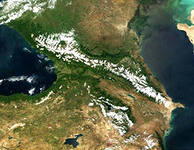 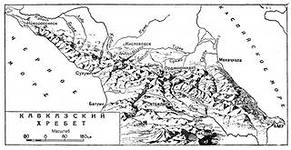 Кавказский хребет протяжённость-более1150 км
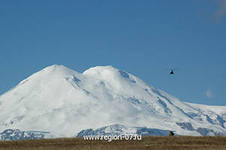 Эльбрус- «Жемчужина Кавказавысота -
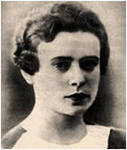 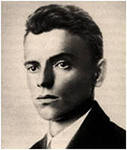 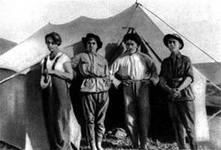 Первооткрыватели Тырныаузского месторождения
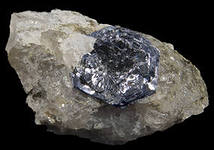 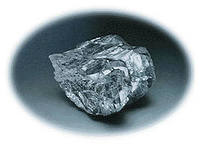 Вольфрам и молибден
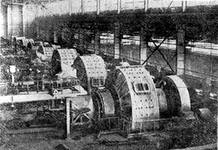 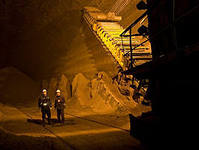 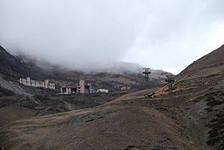 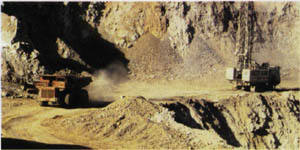 ТВМК- что это???
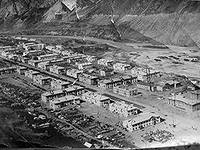 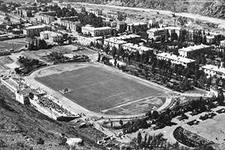 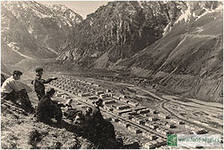 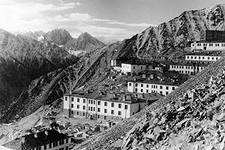 Тырныауз- «узкое ущелье»«ущелье ветров»
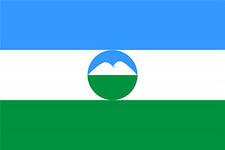 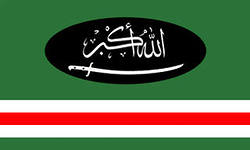 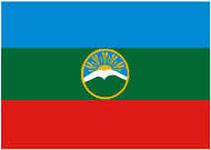 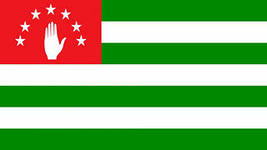 Республики Северного Кавказа